Persona type :__________________      Auteur :_____________     
                                                                        Date :_______________
Persona Canvas – Modèle vierge
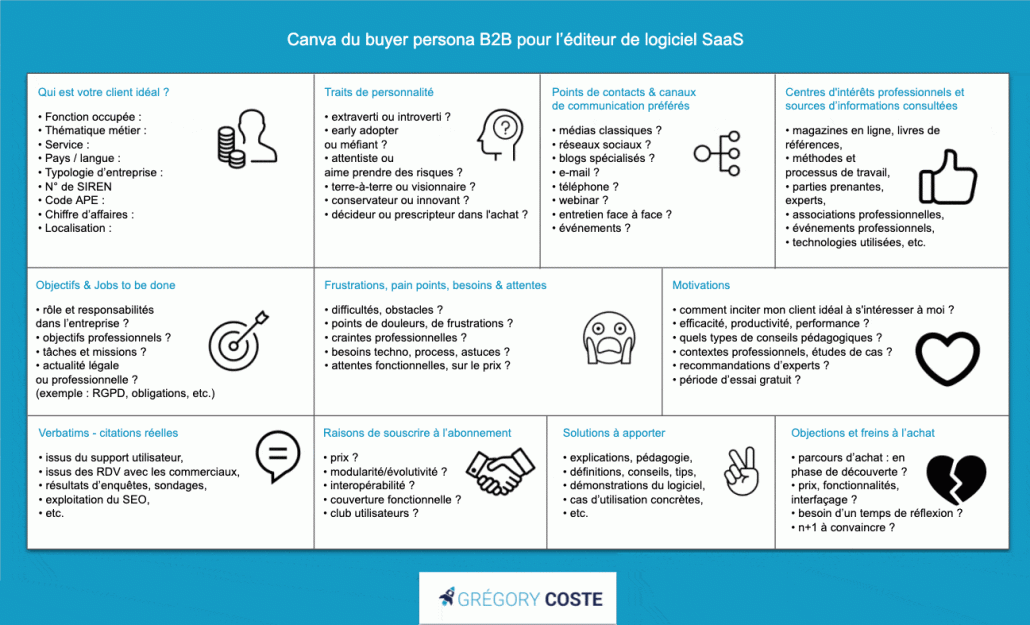 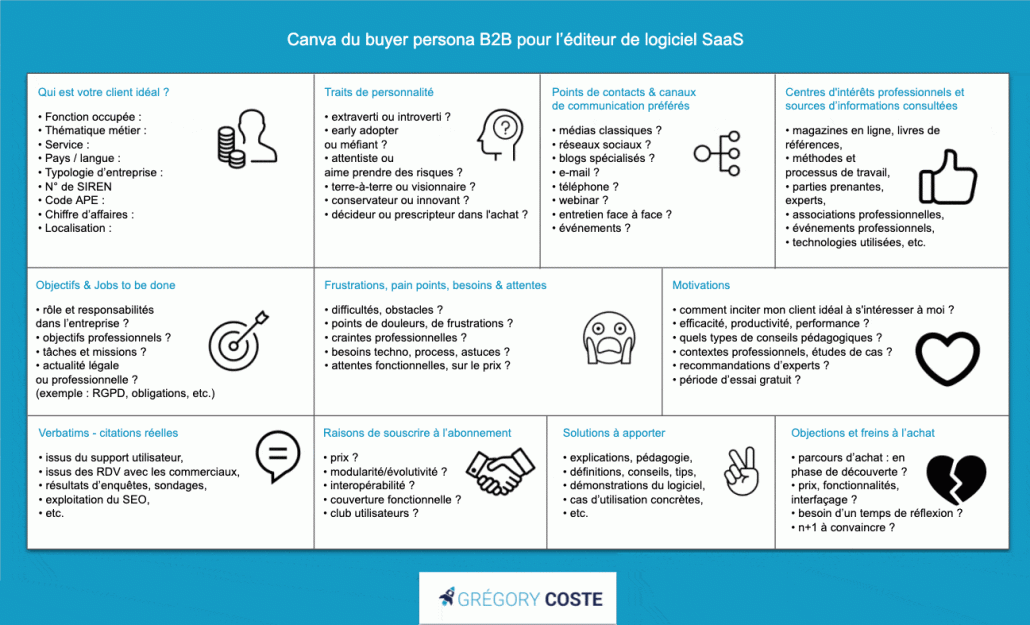 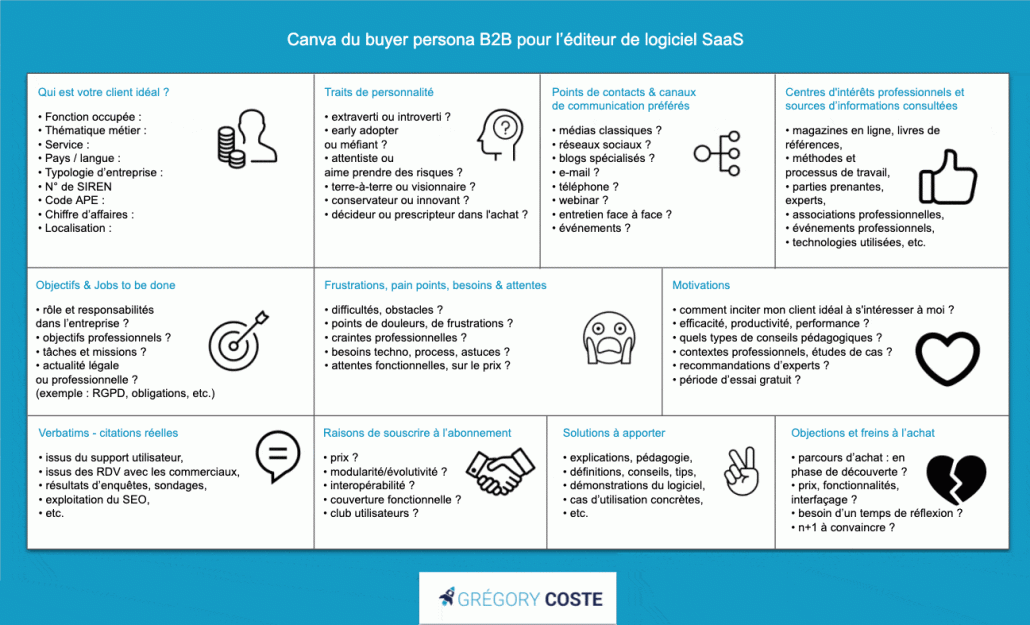 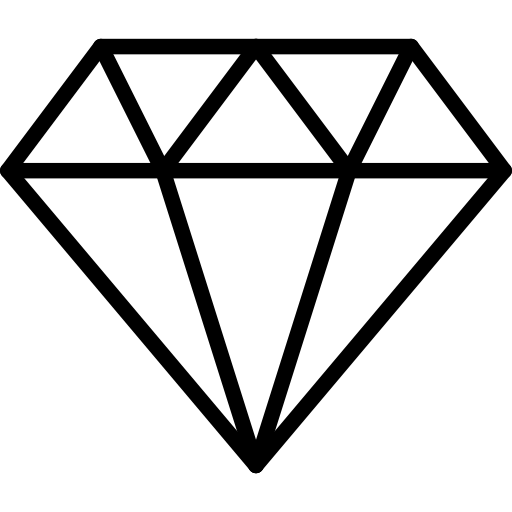 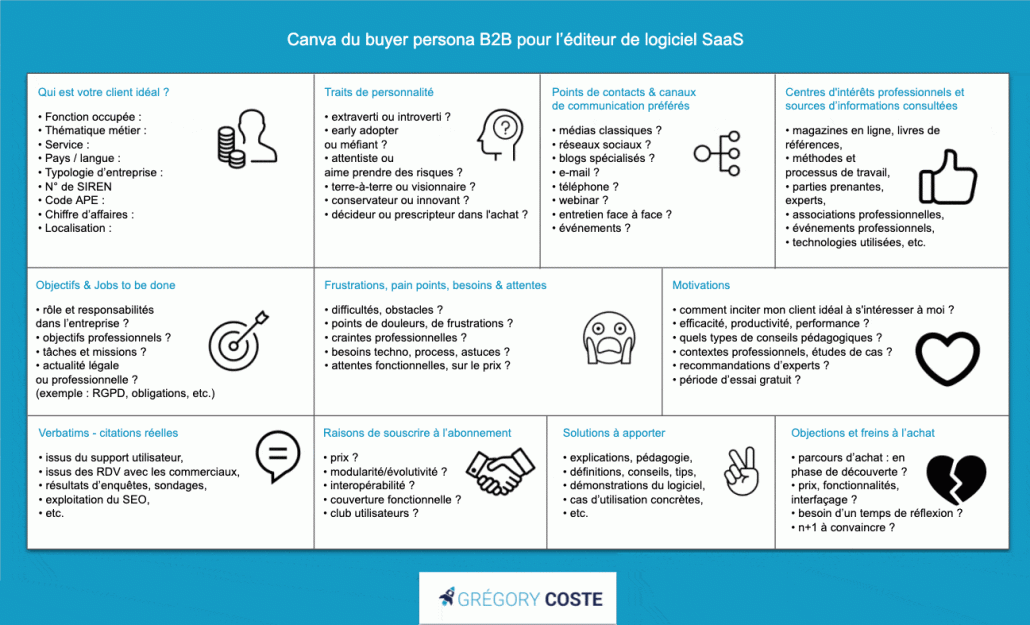 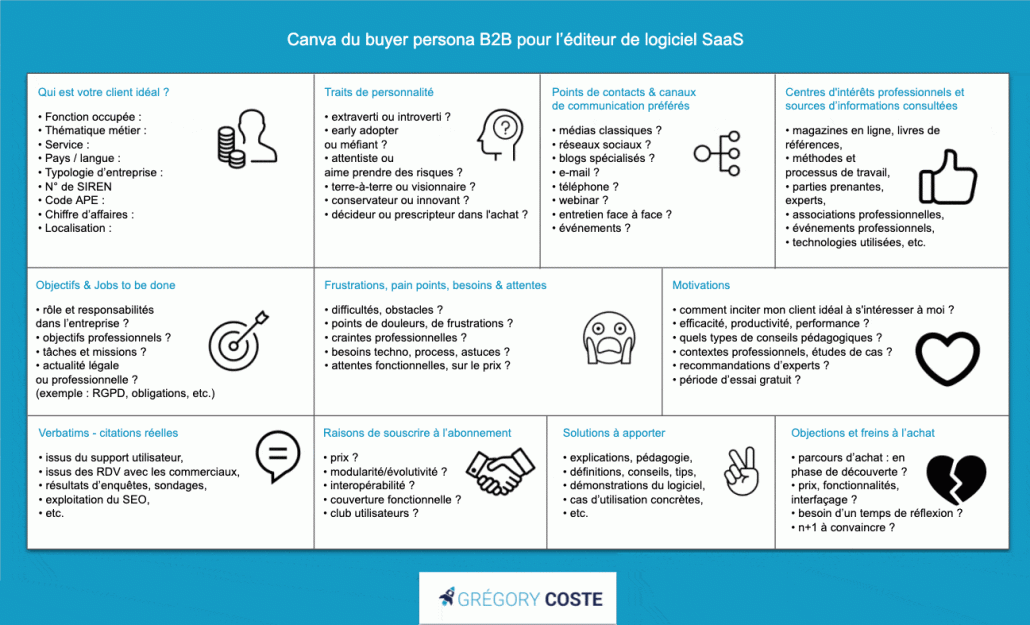 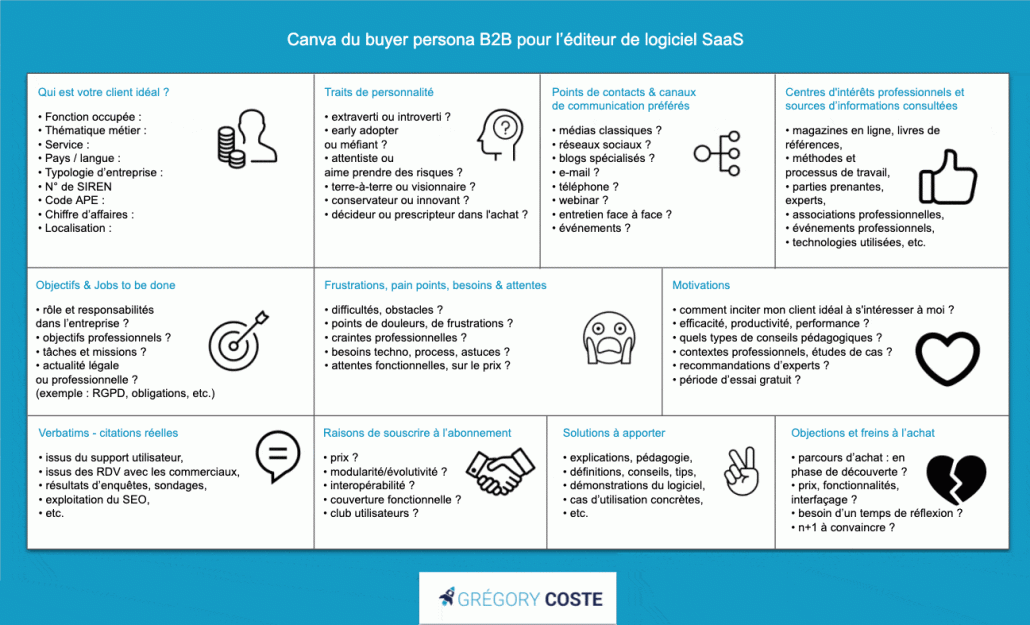 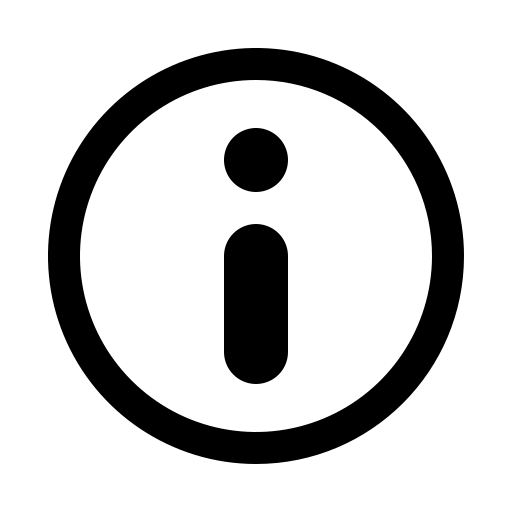 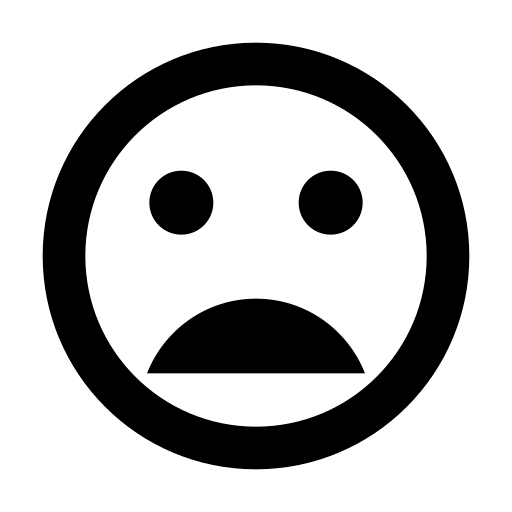 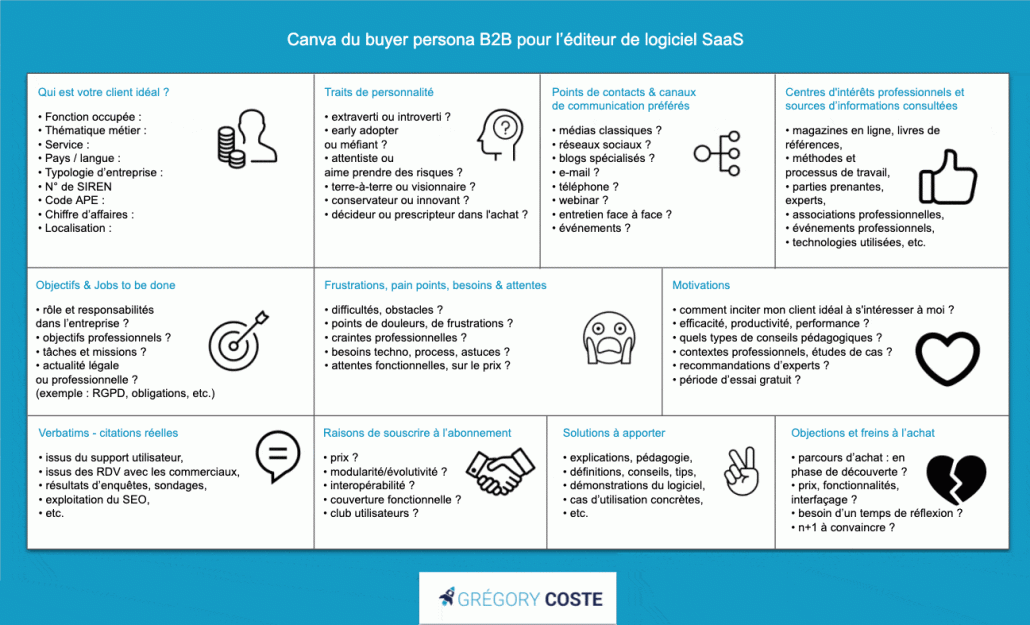 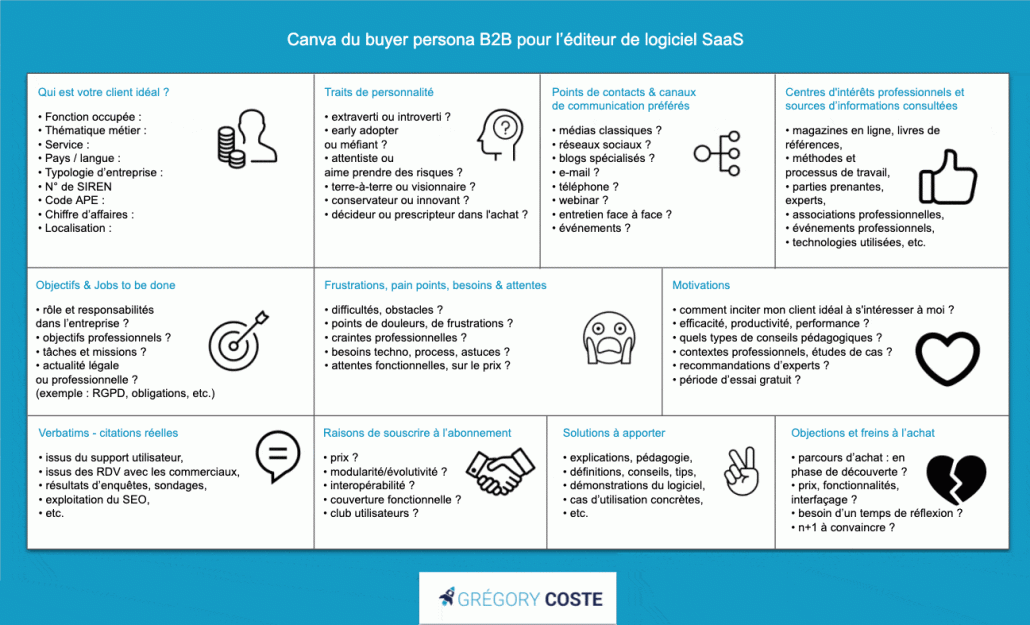 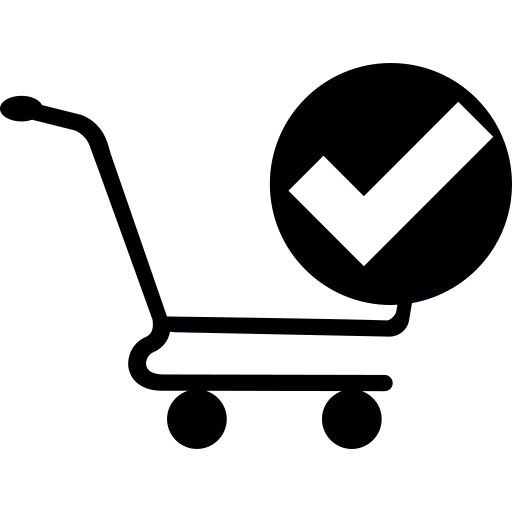 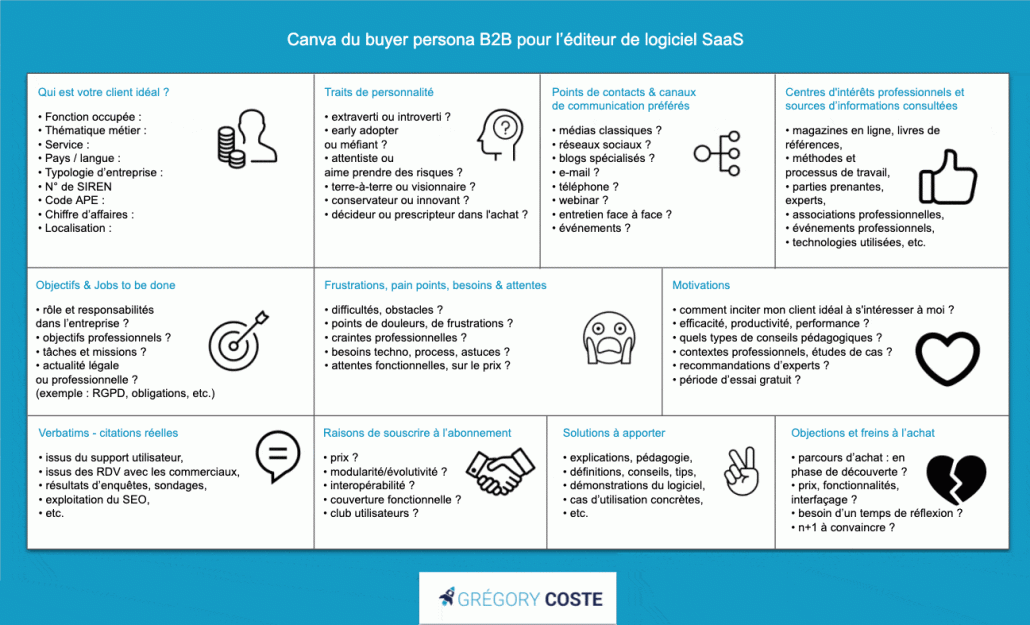